Chemistry – Feb 24, 2020
P3 Challenge-
Polyatomic Ion Quiz 
Objective –
Ionic compound identification
Ionic compound nomenclature

Assignment: Ionic Compounds Worksheet
(Will need your periodic table)
Agenda
Polyatomic ion quiz 
Solubility Hmk
Writing ionic formulas
Type I Ionic Nomenclature
Type II Ionic Nomenclature
Polyatomic ion Nomenclature
Get out solubility HMK for a check
Writing Ionic Formulas – SHORT CUT
From Lewis structures, we were able to predict ionic formulas.
Because compounds are electrically neutral, one can determine the formula of a compound this simpler way:
The charge on the cation becomes the subscript on the anion.
The charge on the anion becomes the subscript on the cation.
If these subscripts are not in the lowest whole-number ratio, divide them by the greatest common factor.
“Switch, Drop and Reduce”
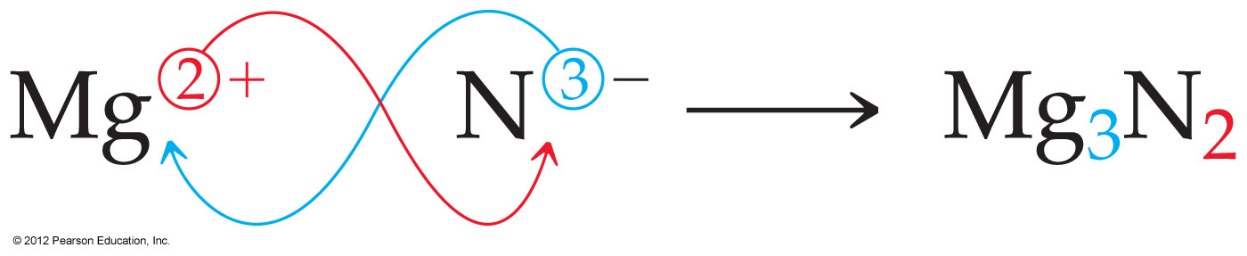 Writing Ionic Formulas Practice
Predict ionic compounds that form using the exponent switch drop and reduce process to create a neutral formula.
Formula always written with cation (metal) first
Ex: compound formed by barium and chlorine
Ex: compound formed by aluminum and oxygen
Writing Ionic Formulas Practice (cont)
Ex: compound formed by sulfur and sodium 
Ex: compound formed by Fe+2 and oxygen
Ex: compound formed by barium and hydroxide  
Use parentheses anytime you need more than one of a polyatomic ion
Chemical nomenclature overview
Goal is to be able to write the formula of a named compound and to name a compound when given its formula.
There are 7 nomenclature rules needed to learn this skill.
3 ionic rules  (today)
1 covalent rule (next time)
3 acid rules (next time)
Three types of ionic compounds
Type 1 -  Binary compound (contains only two elements) and cation charge is known because atom can form only one type of ion.
Metal forms only one type of ion: Groups 1A, 2A, Al3+, Ga3+, Zn2+, Cd2+, and Ag+
Type 2 – Binary compound with variable charge cations.
Transition metals and representative metals.
Type 3 – Polyatomic ion compound contains three or more elements contained within one or two polyatomic ions.
Type 1 Ionic Compounds
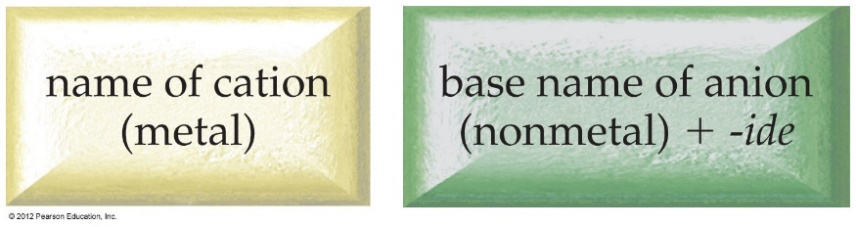 Formed by electron transfer from a metal to a nonmetal
Metal forms only one type of ion: Groups 1A, 2A, Al3+, Ga3+, Zn2+, Cd2+, and Ag+
Name as metal nonmetalide
Type 2 Ionic compounds – Transition Metals
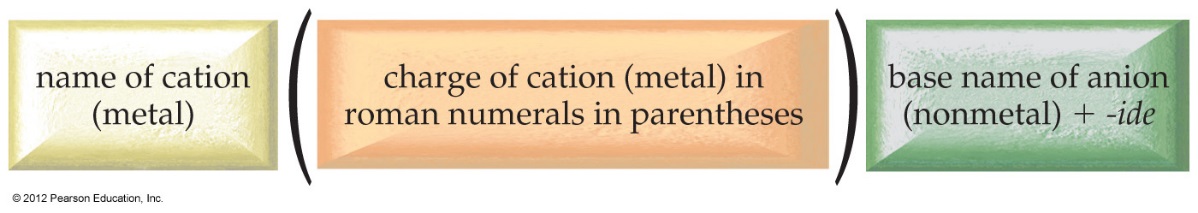 Most transition metals and group 13-16 metals form multiple ions.
Cr, Fe and Co form 2+ and 3+ ions
Cu forms 1+ and 2+ ions
Sn, Pb form 2+ and 4+ ions
Named as metal (roman numeral for charge on metal) nonmetalide
Type 3 Ionic compounds – polyatomic ions
Formula will have more than two elements
Often includes oxygen
Often includes () around a polyatomic ion
Name as cation anion
Exit Slip - Homework
Exit Slip:
Name Ca(OH)2
Write the formula for Iron (II) sulfate

What’s Due?  (Pending assignments to complete.)
Ionic Compounds Worksheet
What’s Next?  (How to prepare for the next day)
Read Holt p159-175